75-ЛЕТИЕ ПОБЕДЫ
УСОЛЬЦЕВ НИКИТА
1941 ГОДУ 22 ИЮНЯ НА РОССИЮ НАПАЛИ ГЕРМАНСКИЕ ВОЙСКА
1945 ГОДУ 9 МАЯ  ВЕЛИКАЯ ОТЕЧЕСТВЕНАЯ ВОЙНА  ПОБЕДОНОСНА ЗАВЕРШЕНА
42,7 МИЛЛИОНА ЧЕЛОВЕК ПОГИБЛО НА ВОЙНЕ
БАБУШКИ И ДЕДУШКИ, МАМЫ И ПАПЫ, ДЕТИ И ПИОНЕРЫ ВОЕВАЛИ  НА ВОЙНЕ
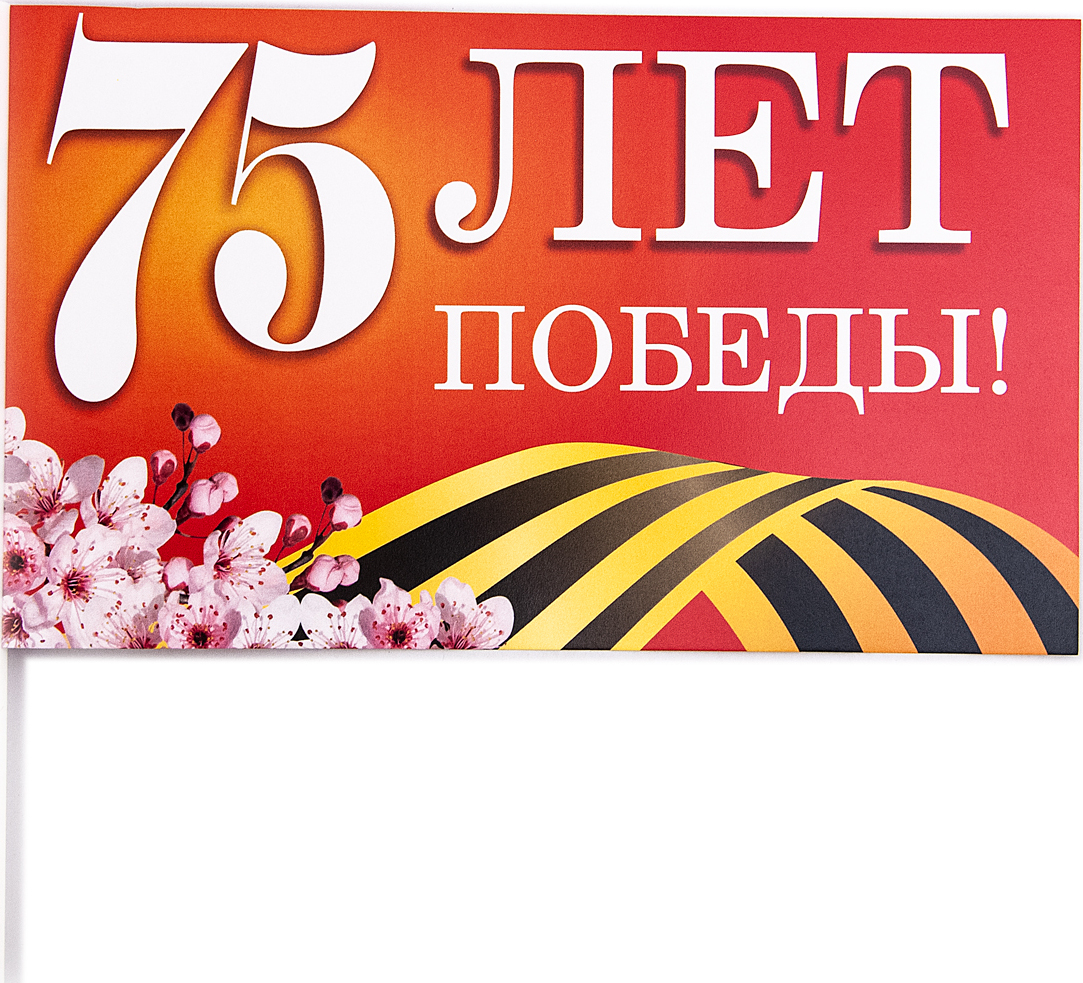 КОНЕЦ